Самостоятельная  работа
1 вариант:
2 вариант:
1) Численность населения - ?
Как ее можно узнать? Что
влияет на изменение
численности населения РФ?
ЕП - ? В чем измеряется?
Как его можно рассчитать?
Назовите регионы с высоким и
низким ЕП.
3) Каково соотношение
мужчин и женщин в РФ?
Назовите причины такого
несоответствия.
1)Демографический кризис - ?
Назовите причины снижения
численности населения в РФ.
2) Что такое воспроизводство
населения?  Назовите типы
воспроизводства населения,
укажите их характеристики. 
3) Механический прирост - ?
Что на него влияет? 
Эмиграция - ? Иммиграция - ?
География
8 класс
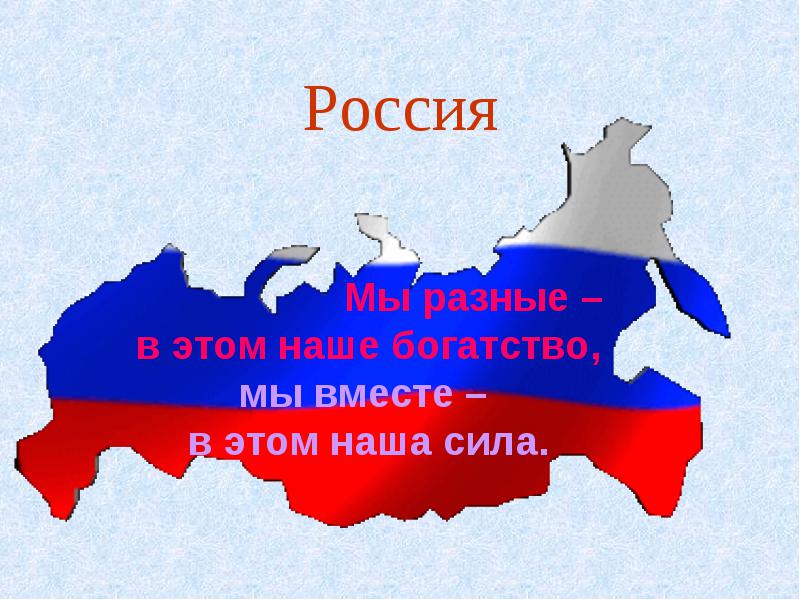 Живут  в России  
разные  народы 
с давних  пор!
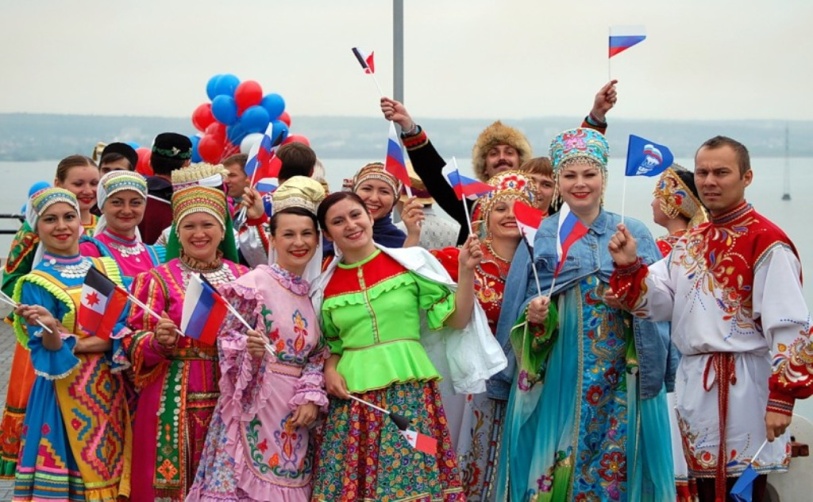 Этнография – 
наука, изучающая народы.
Этнос (народ) – 
исторически сложившаяся 
общность людей со своим 
языком, обычаями, традициями, укладом жизни.
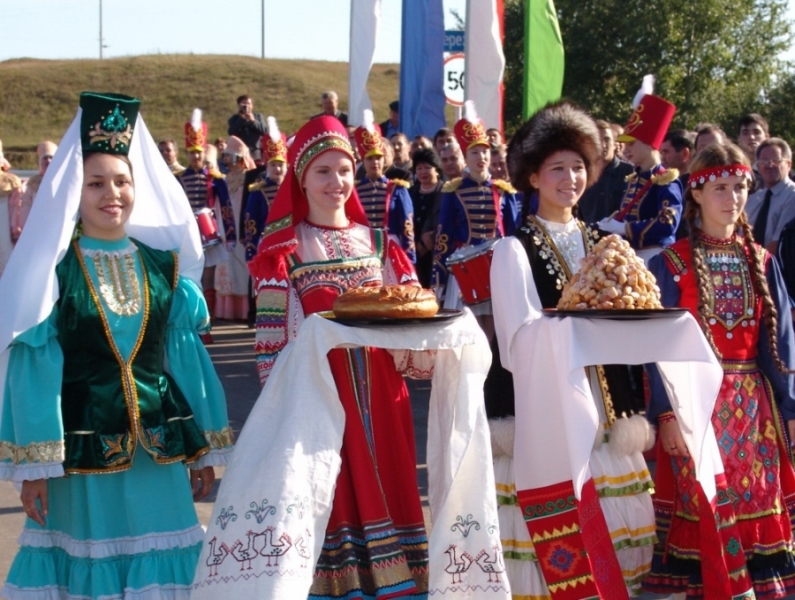 В России проживает более 150
наций и народностей, говорящих
на разных языках, но язык 
межнационального общения –
Русский (на нем говорят 80% населения РФ).
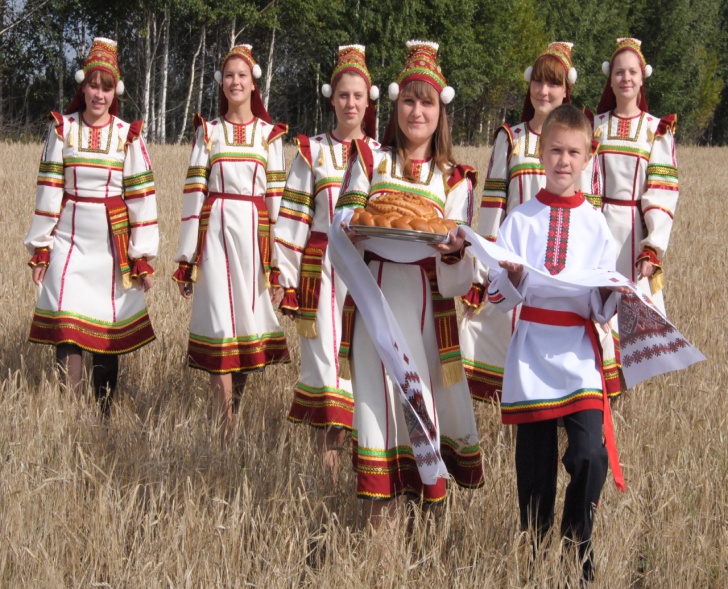 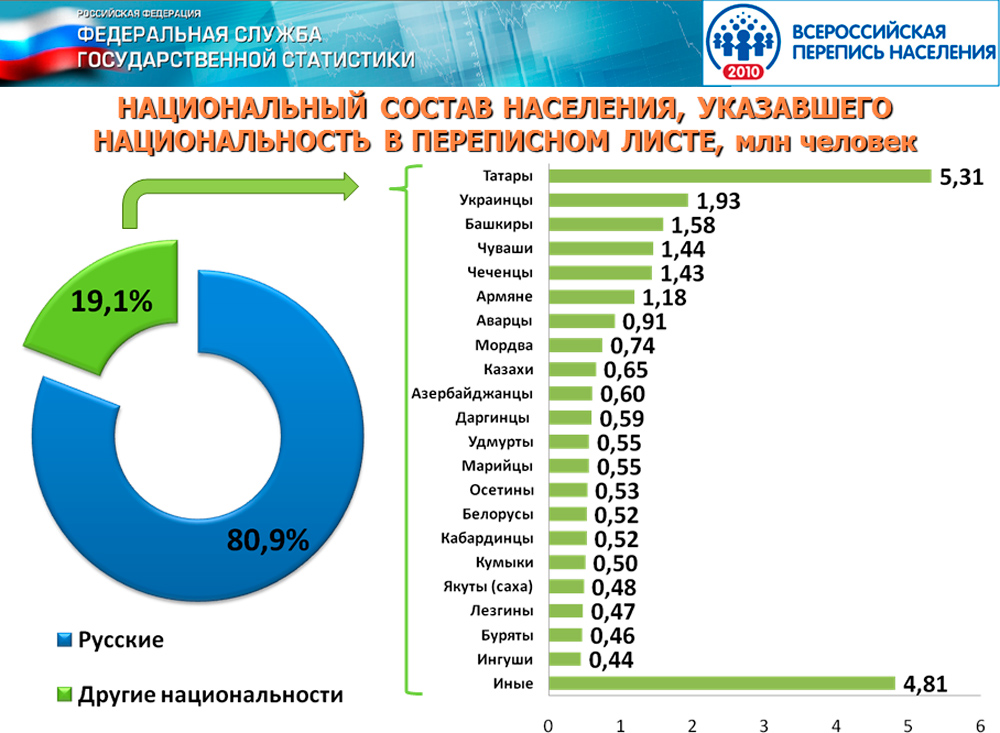 В основе деления народов на группы лежит язык, 
как  средство общения между ними.
По сходству языков народы делятся на языковые семьи, в состав которых входят различные языковые группы.
Языковые семьи народов РФ:

1. Индоевропейская (89% населения);
2. Алтайская (7%);
3. Кавказская (2%);
4. Уральская (2%).
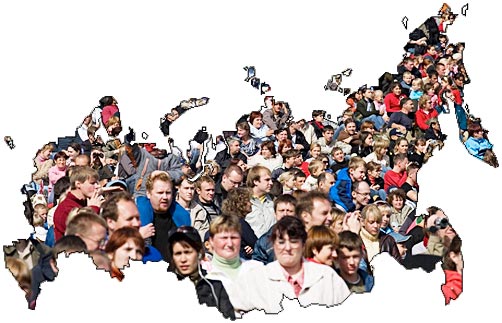 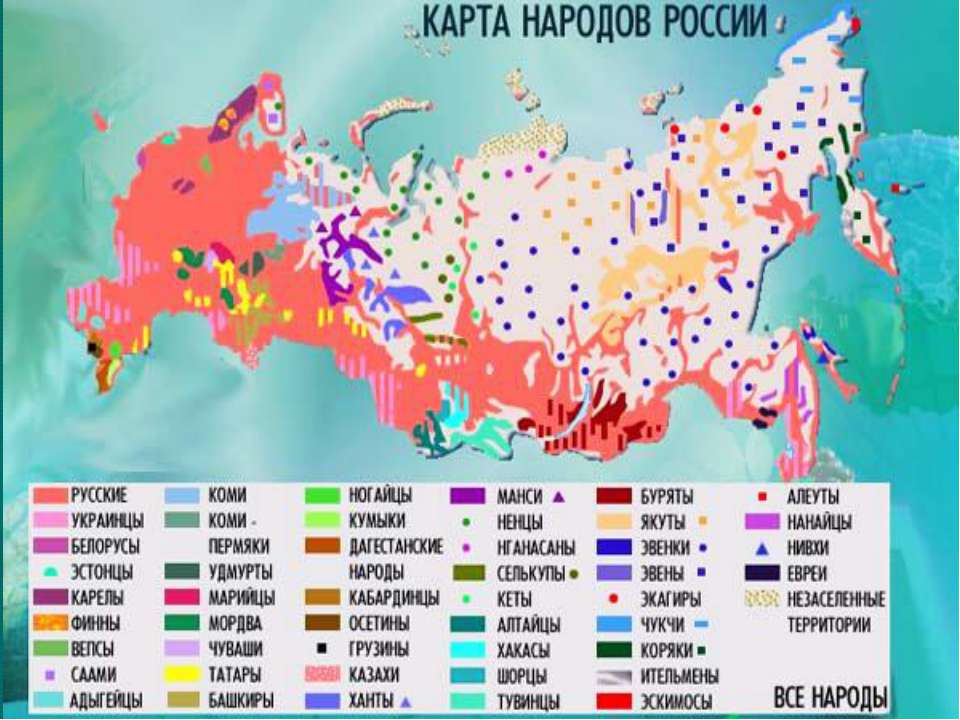 НАЦИОНАЛЬНЫЙ  СОСТАВ  
НАСЕЛЕНИЯ  РФ
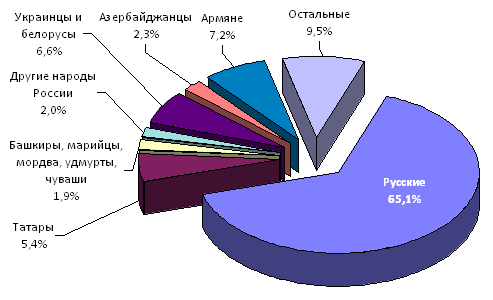 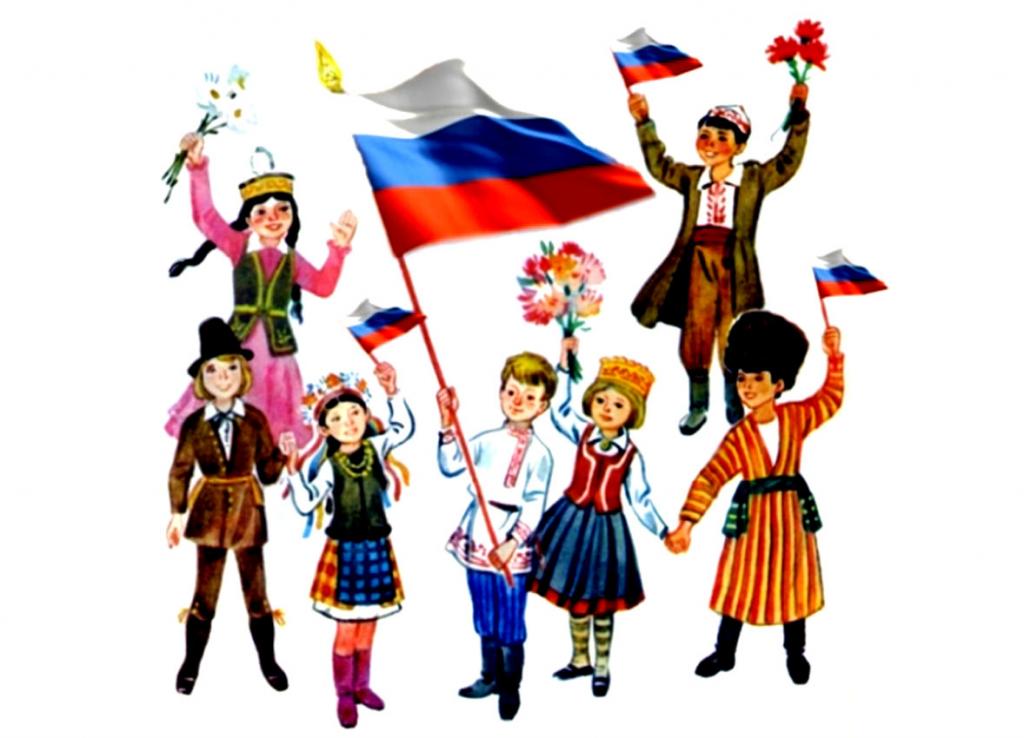 Россия – многонациональная страна.
Как это отражается на взаимоотношениях людей?
РЕЛИГИИ  В  РОССИИ
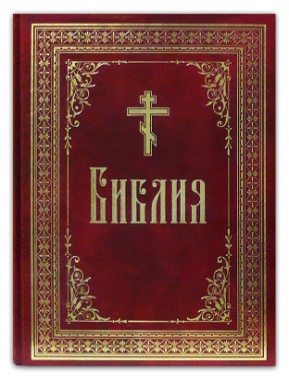 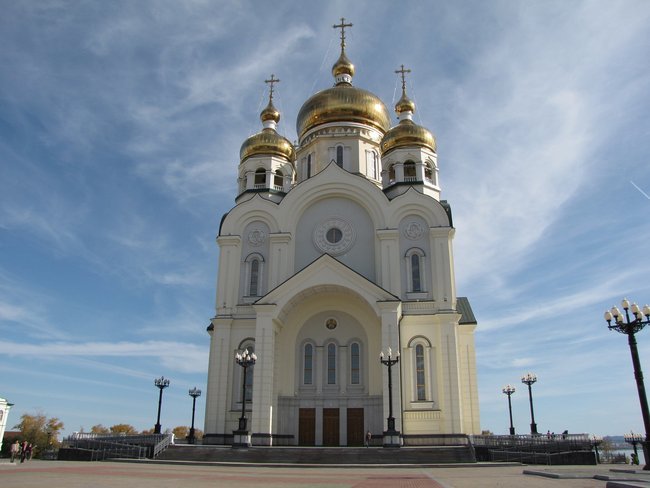 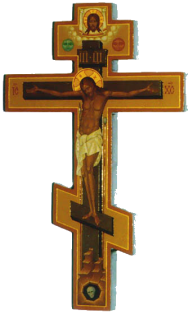 Христианство
(православие)
Ислам
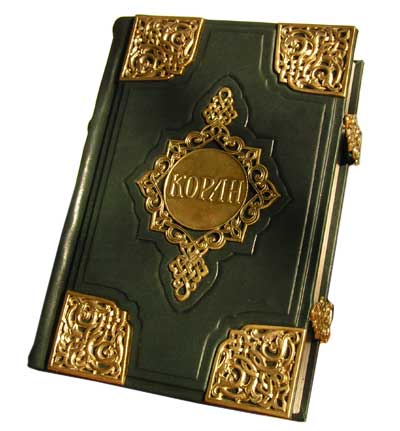 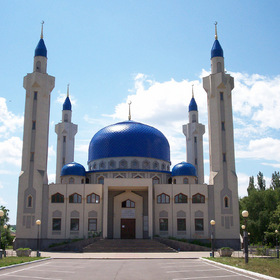 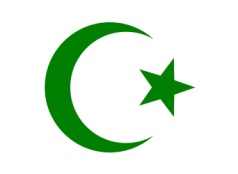 Буддизм
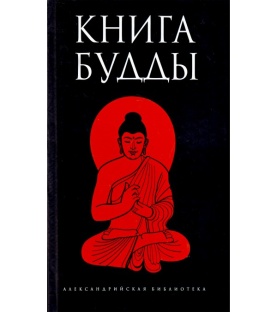 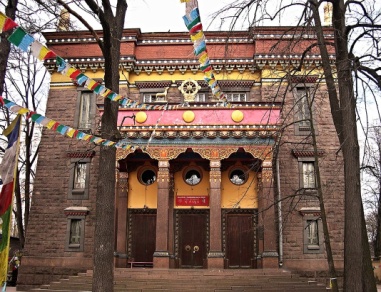 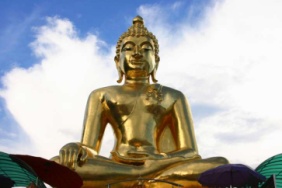 Традиционные
верования
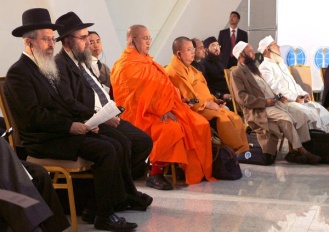 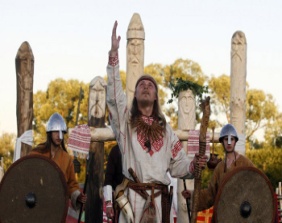 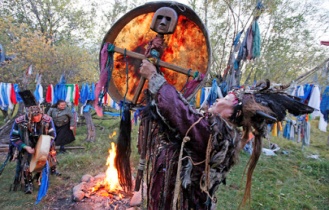 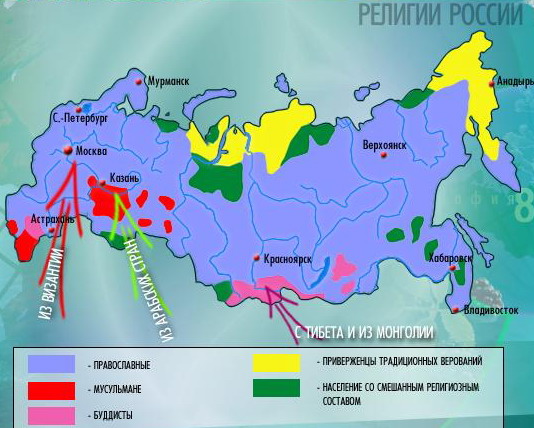 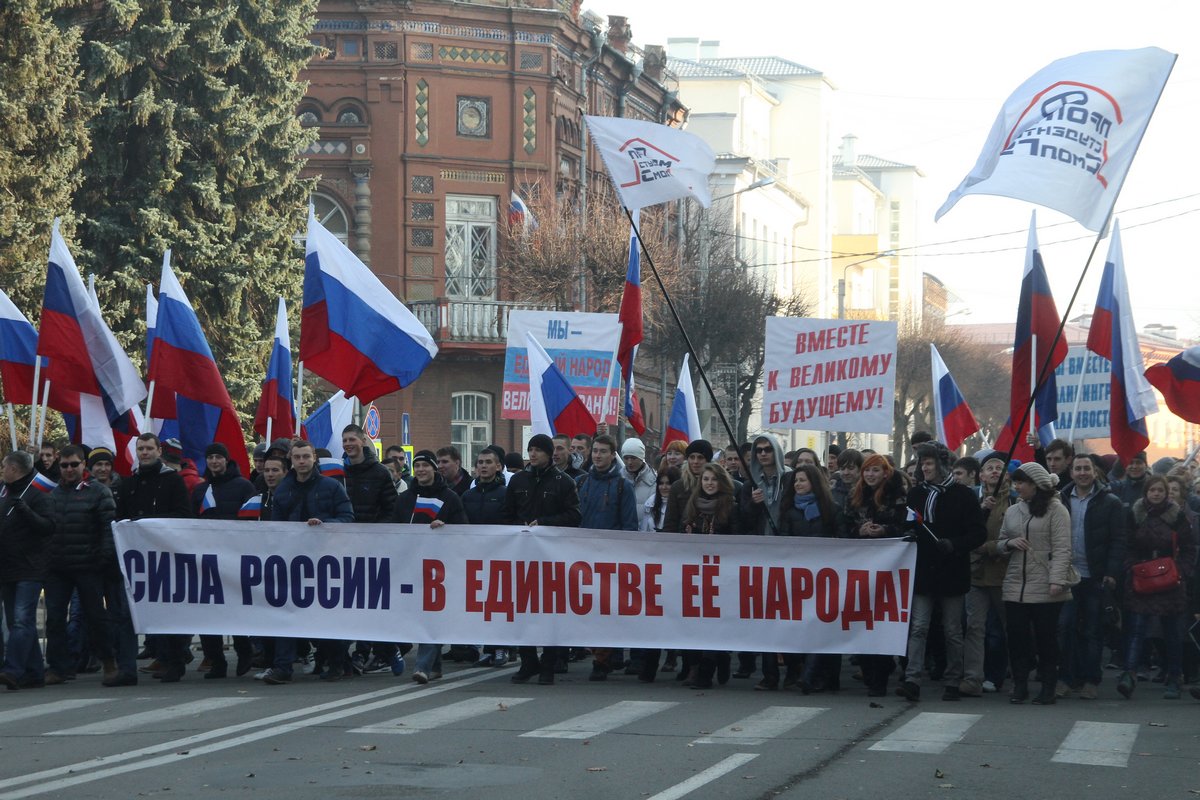 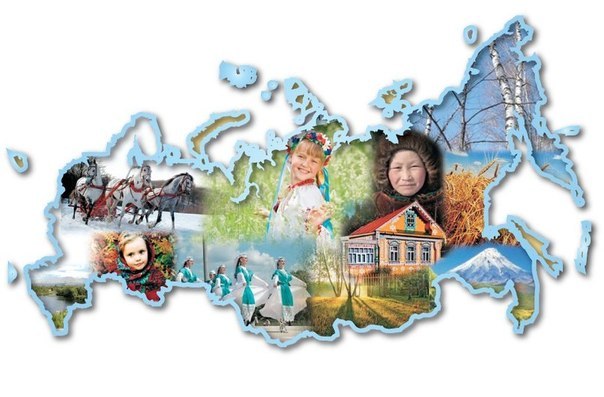 ДОМАШНЕЕ  ЗАДАНИЕ
П. 40, с.198 (вопросы письменно)